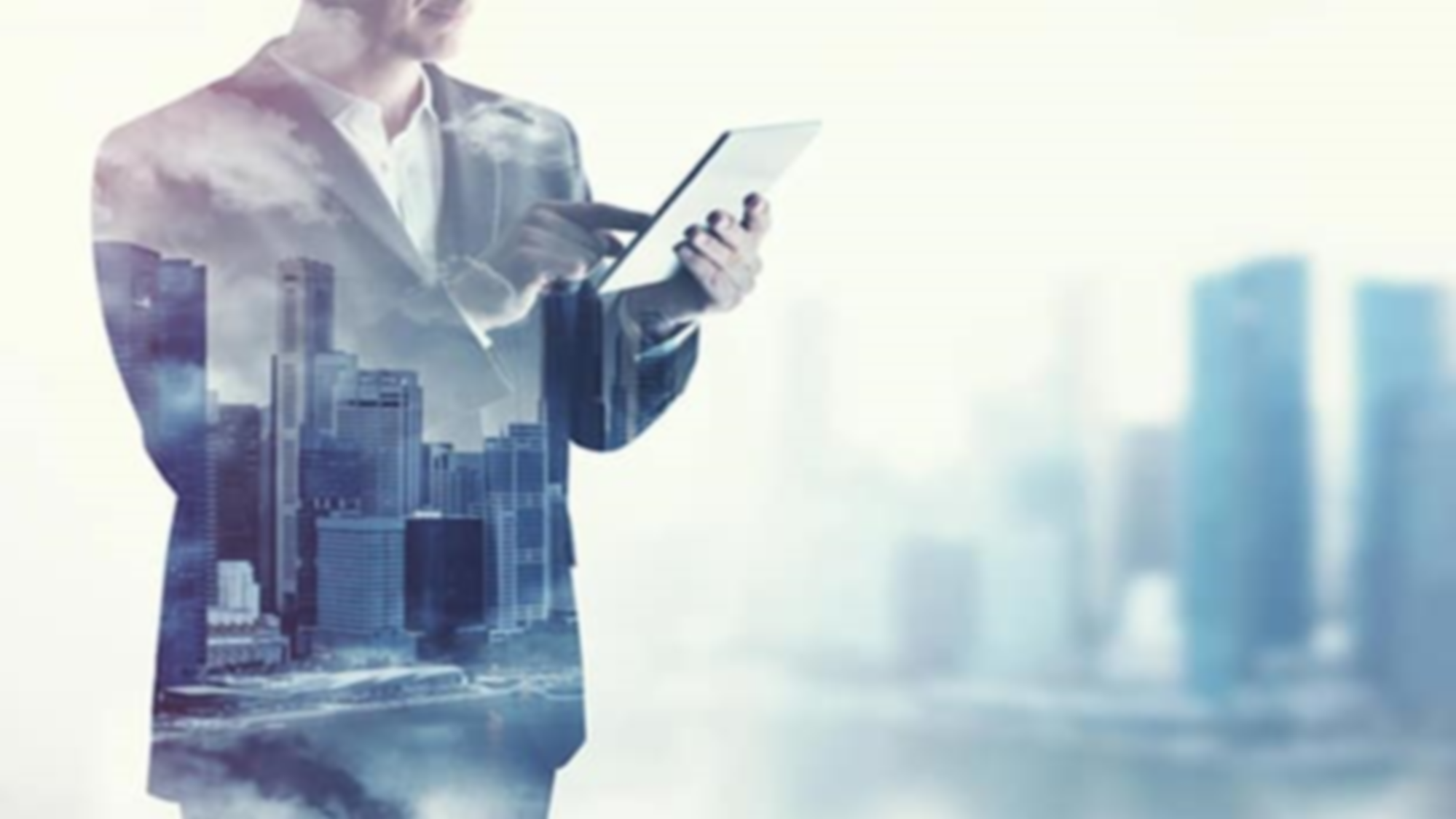 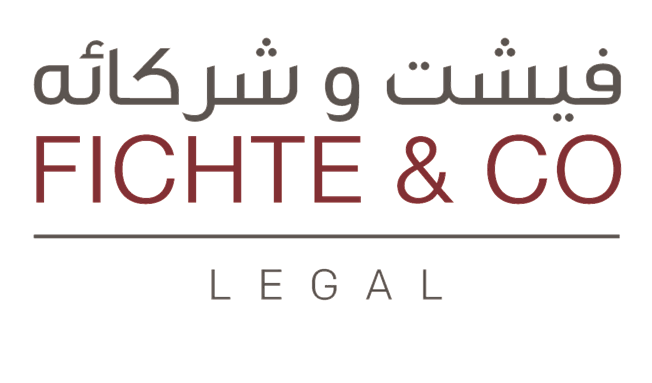 COVID-19 & EMPLOYMENT LAW LIVE WEBINAR  15/04/2020
LIVE WEBINAR
UAE Labour Law: 
Limited and Unlimited Contracts
________________
Monday, 23 November 2020
11 AM-12 PM GST 

ENGLISH - ARABIC SESSION
www.fichtelegal.com I info@fichtelegal.com
Copyright © 2020 Fichte & Co
Copyright © 2020 Fichte & Co
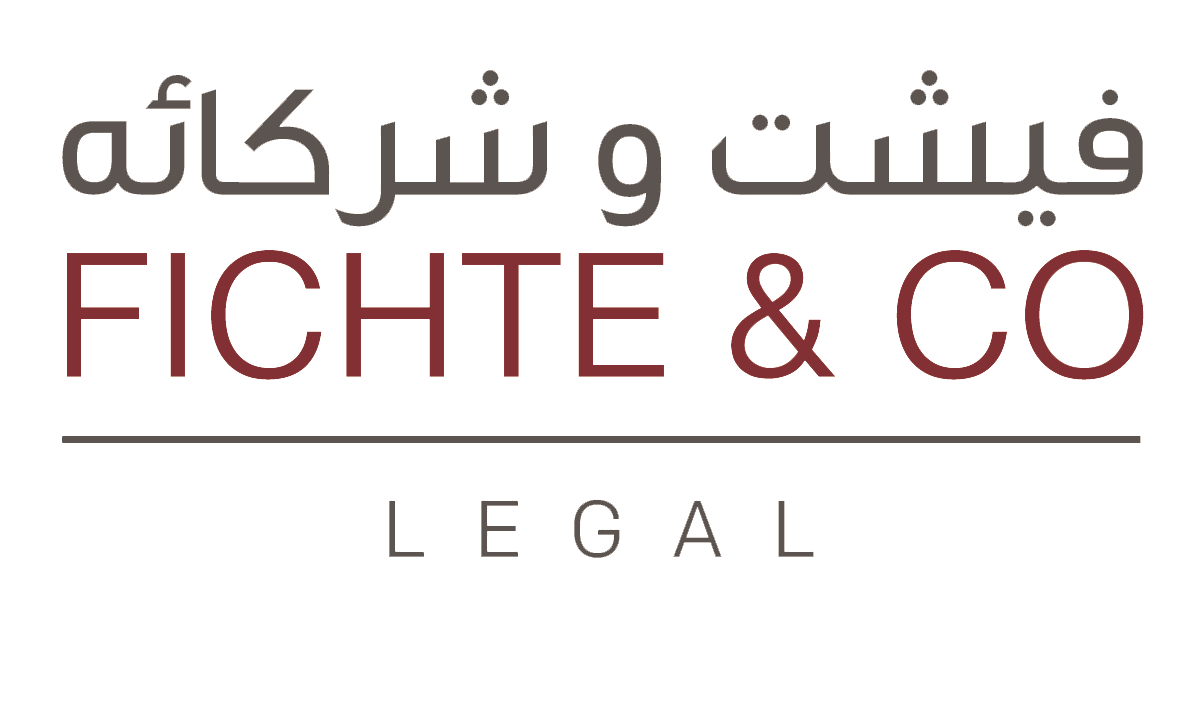 Today’s Focus
Welcome
UAE Labour Law: Limited and Unlimited Contracts
Q&A
- English - 
Anna Mkrtchyan
Paralegal
11:00am - 11:15am
- English - 

- Arabic - 
Hassan Rabiya
Associate 
11:15am -11:30pm
- Arabic -
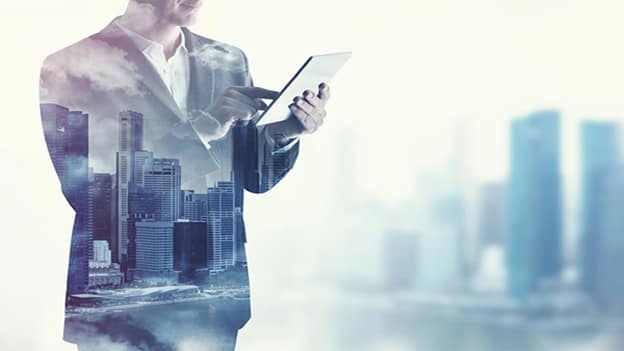 11:30am – 12:00pm
Jeanne Visser
Paralegal.
www.fichtelegal.com I info@fichtelegal.com
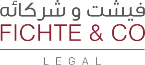 Topics to be covered during the Webinar
Limited Employment Contract 
End of service gratuity under limited employment contract 
Unlimited Employment contract
End of service gratuity under unlimited employment contract
Termination of employment contract and arbitrary dismissal
www.fichtelegal.com I info@fichtelegal.com
Copyright © 2020 Fichte & Co
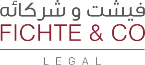 Employment contracts
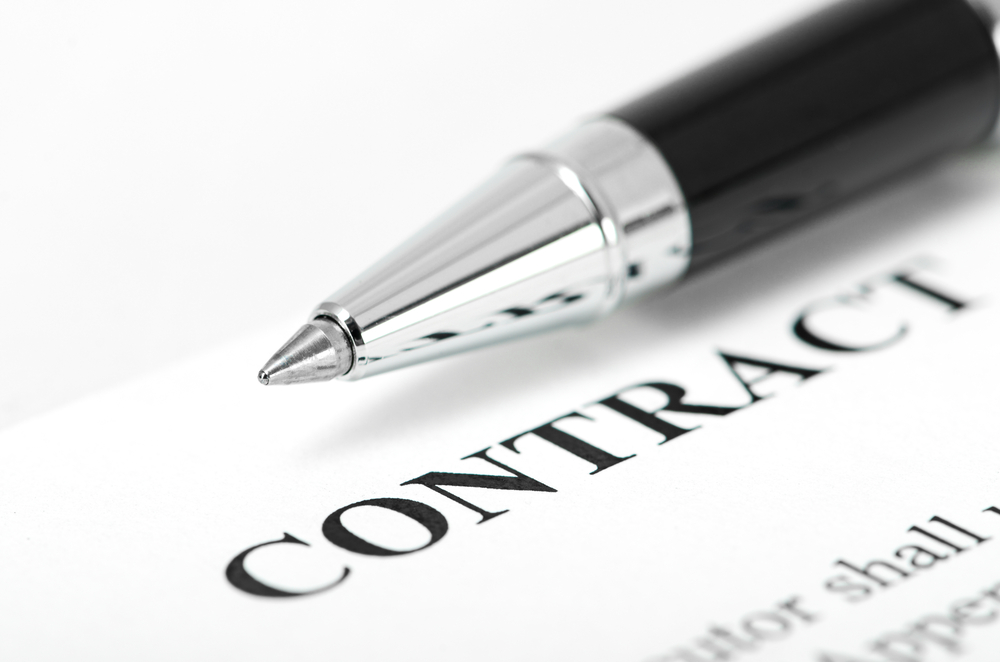 Every agreement with determined or undetermined term concluded between the employer and the worker, whereby the latter commits to working for the employer and under the management and supervision thereof in return for a wage whose payment is committed by the employer.
www.fichtelegal.com I info@fichtelegal.com
Copyright © 2020 Fichte & Co
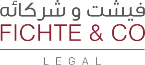 Limited and unlimited contracts
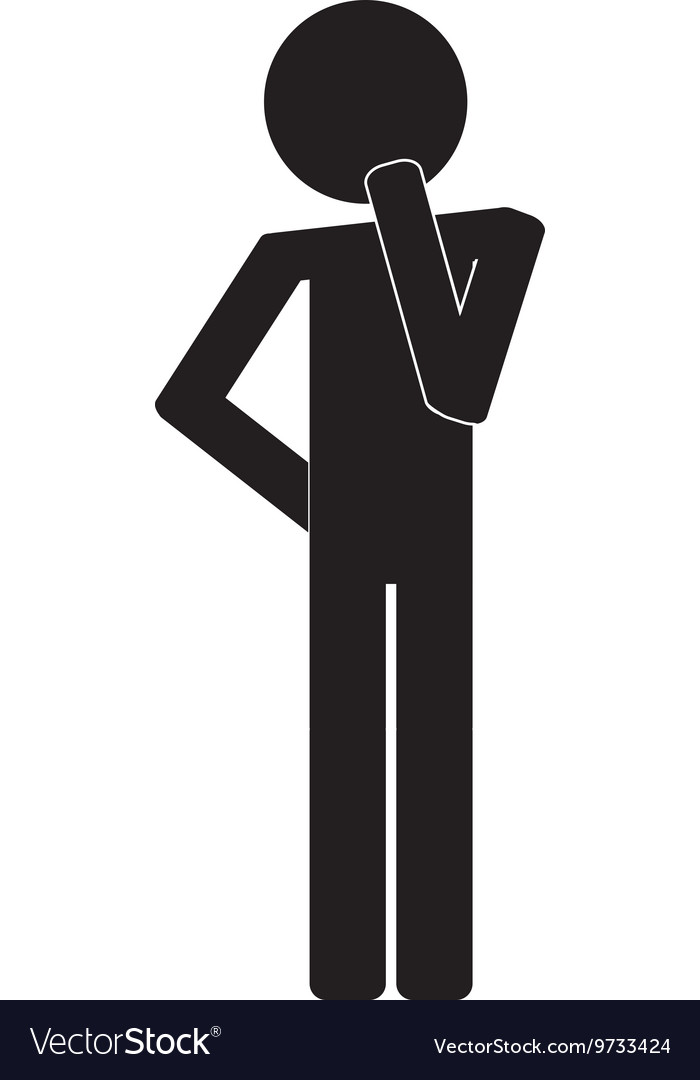 www.fichtelegal.com I info@fichtelegal.com
Copyright © 2020 Fichte & Co
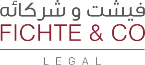 Termination of Limited Contracts
If the contract term agreed upon between both parties has expired and the contract has not been renewed.
If both parties have agreed to terminate such contract during its validity period.
If any of the parties solely terminates the employment contract in accordance with the legal procedures stipulated in the Clause 4
If any of the parties solely terminates the employment contract during its renewal period, even if such renewal occurs prior to the entry into force of the present decision. Under all circumstances, the party who terminates the contract shall comply with the following legal procedures:
Notify the other party in writing about its intention to terminate the contract prior to its expiry date within a period to be agreed upon by both parties of no less than one month and not exceeding three months. 
The party who decides to terminate the contract shall maintain the employment relationship throughout the notification period.
Pay in exchange of such termination as agreed between both parties a consideration that shall not exceed the pay of three months. 
In the event any of the parties solely terminates the contract without abiding by the legal procedures set out in clause (4) of this Article, and the other party is not held responsible for such termination. In such case, the party who terminates the contract on his own shall bear the consequences of such termination.
If the employer terminates the employment relationship due to the worker's commission of any of the violations set forth in Article (120) of the Law.
www.fichtelegal.com I info@fichtelegal.com
Copyright © 2020 Fichte & Co
[Speaker Notes: In addition to the above considerations, employers should also be aware that Federal Law No. 14 of 2014 on the Control of Communicable Diseases has recently been amended such that Covid-19 has been added to the list of communicable diseases.]
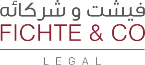 Termination of Unlimited Contracts
Subject to the mutual consent of both parties.
At any time either party terminates the contract after notification of the other party, while continuing to implement the contract during the notice period. 
In the event any of the parties solely terminates the contract without abiding by the legal procedures laid down in clause (2) of this Article, and the other party is not held responsible for such termination. In such case, the party who terminates the contract on his own shall bear the consequences of such termination.
If the employer terminates the employment relationship due to the worker's commission of any of the violations set forth in Article (120) of the Law.
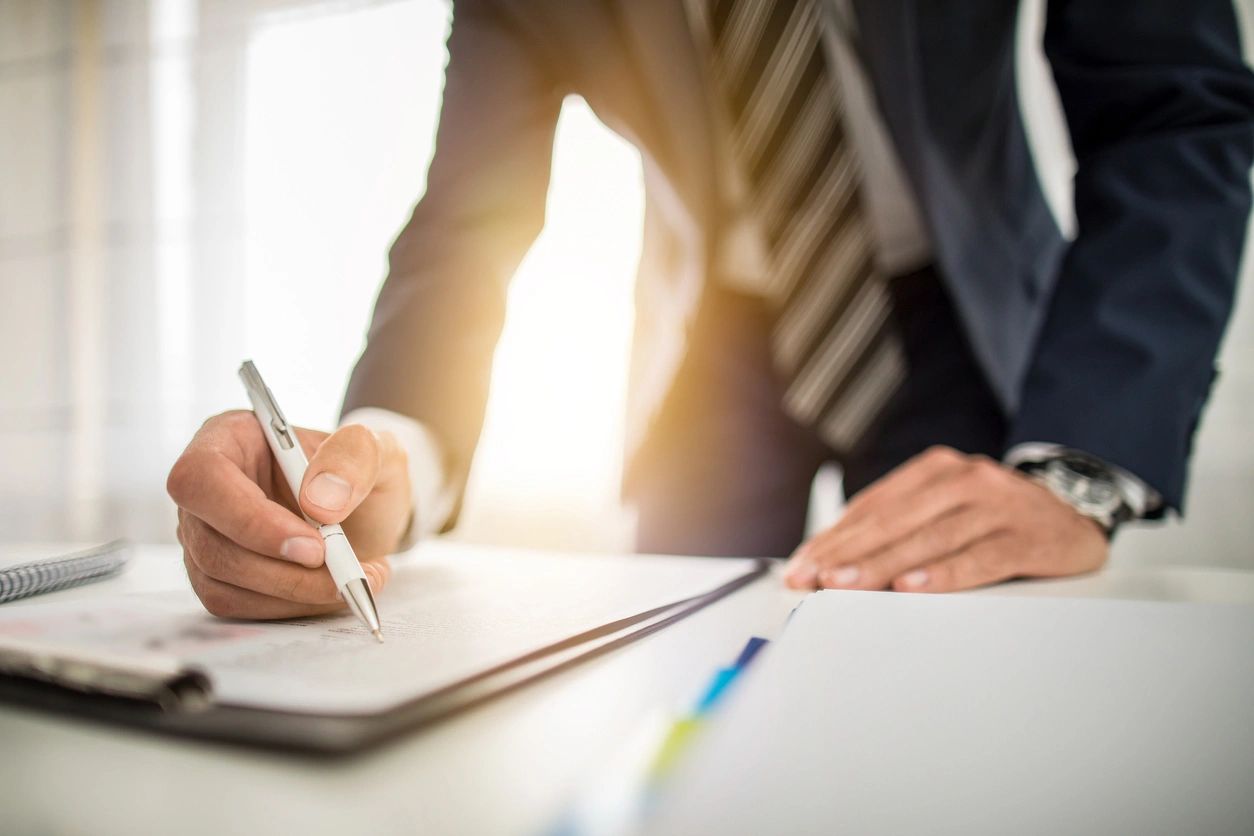 www.fichtelegal.com I info@fichtelegal.com
Copyright © 2020 Fichte & Co
[Speaker Notes: In addition to the above considerations, employers should also be aware that Federal Law No. 14 of 2014 on the Control of Communicable Diseases has recently been amended such that Covid-19 has been added to the list of communicable diseases.]
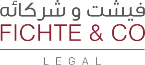 End of service gratuity
The worker having spent one year or more in continuous service shall be entitled to an end of service gratuity upon the termination of his service. The days of absence from work without pay shall not be included in the calculation of the period of service, and the gratuity shall be calculated as follows:
The wage of twenty one days for each of the first five years of service.
The wage of thirty days for every additional year.
Always provided that the total gratuity does not exceed the wage of two years.
www.fichtelegal.com I info@fichtelegal.com
Copyright © 2020 Fichte & Co
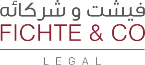 End of service gratuity
www.fichtelegal.com I info@fichtelegal.com
Copyright © 2020 Fichte & Co
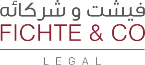 Article 122 Arbitrary Termination
What is an arbitrary dismissal?
The termination of the employment of the employee by the employer shall be deemed arbitrary if: 
The cause of termination is not related to the work, 
If the termination of the employment of the worker is made by reason of the filing by the latter of a serious complaint before the relevant authorities or a valid claim is brought against the employer.
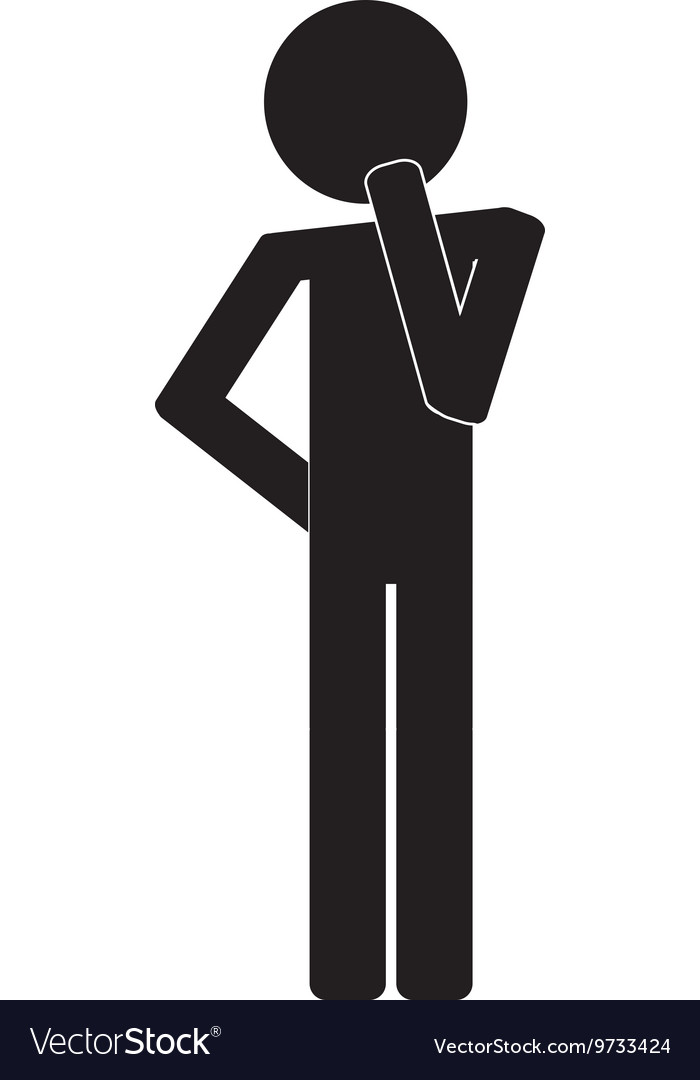 www.fichtelegal.com I info@fichtelegal.com
Copyright © 2020 Fichte & Co
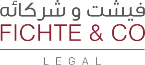 ماهية عقد العمل
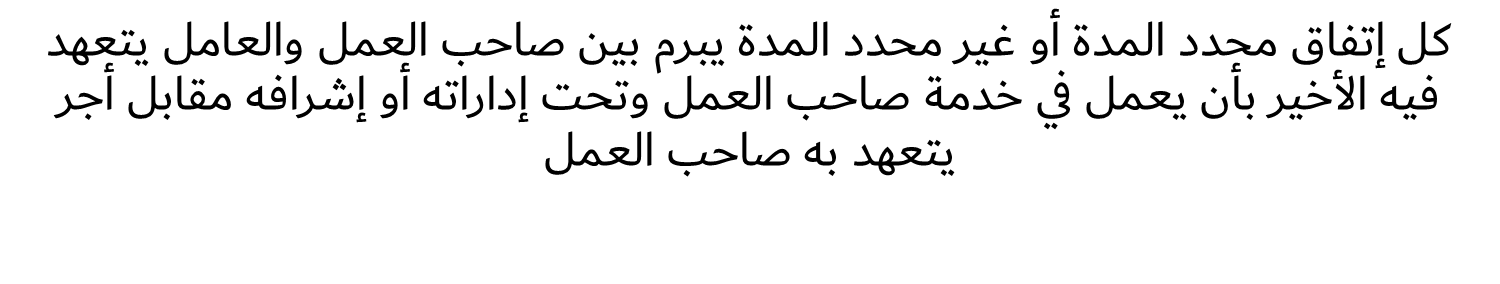 www.fichtelegal.com I info@fichtelegal.com
Copyright © 2020 Fichte & Co
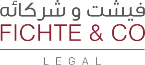 أنواع عقود العمل في القانون الإماراتي
عقد العمل غير محدد المدة

يعتبر عقد العمل غير محدد المدة إذا كان:
مبرماً لمدة غير محددة.
محددأ بمدة معينة، ولكن إستمرت علاقة العمل بين العامل ورب العمل بدون اتفاق كتابي.
مُبرماً لتنفيذ عمل معين غير محدد المدة.
عقد العمل محدد المدة

جاء تعريف العقود محددة المدة في القرار الوزاري رقم 765 لسنة 2015 الصادر من وزير العمل بأنها:

العقود التي تعتمدها الوزارة بما لا تتجاوز مدة عامين.
www.fichtelegal.com I info@fichtelegal.com
Copyright © 2020 Fichte & Co
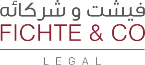 حالات إنتهاء علاقة العمل في العقود محددة المدة
إذا إنتهت مدة العقد المُتفق عليها، ولم يتم تجديد العقد.
إذا اتفق الطرفان على إنهاء العقد أثناء سريانه.
في حال قيام أحد الطرفين منفرداً، بإنهاء العقد مع إتباع الإجراءات القانونية المنصوص عليها في البند (4) من هذه المادة. 
في حال قيام أحد الطرفين منفرداً، بإنهاء العقد أثناء فترة تجديده، ويُشترط في جميع الأحوال إلتزام من قام بالإنهاء بالإجراءات القانونية الآتية:
(أ) إخطار الطرف الآخر كتابة بنيته في إنهاء العقد قبل موعد الإنهاء المُحدد بفترة يتفق عليها الطرفان لا تقل عن شهر ولا تتجاوز ثلاثة اشهر.
(ب) إستمرار الطرف الذي قرر إنهاء العقد في تنفيذ علاقة العمل طيلة فترة الإخطار.
(ج) سداد مقابل للإنهاء حسبما يتفق عليه الطرفان بحيث لا يزيد على الأجر الإجمالي لثلاثة اشهر.
في حال قيام أحد الطرفين منفرداً، بإنهاء العقد، بدون الإلتزام بالإجراءات القانونية الواردة في البند (4).
في حال قيام صاحب العمل بإنهاء علاقة العمل لإرتكاب العامل لإحدى المخالفات المنصوص عليها في المادة (120) من قانون تنظيم علاقات العمل.
www.fichtelegal.com I info@fichtelegal.com
Copyright © 2020 Fichte & Co
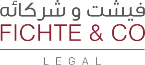 حالات إنتهاء علاقة العمل في العقود غير محددة المدة
بإتفاق الطرفين.
في أي وقت يقوم فيه أحد طرفي العقد بإنهائه بعد إنذار الطرف الآخر، مع إستمراره في تنفيذ العقد خلال فترة الإنذار التي يجب ان لا تقل عن شهر ولا تتجاوز ثلاثة أشهر.
في حال قيام أحد الطرفين منفرداً، بإنهاء العقد، بدون الإلتزام بالإجراءات القانونية (الإنذار – الإستمرار في العمل أثناء فترة الإنذار).
في حال قيام صاحب العمل بإنهاء علاقة العمل لإرتكاب العامل لإحدى المخالفات المنصوص عليها في المادة (120) من قانون تنظيم علاقات العمل.
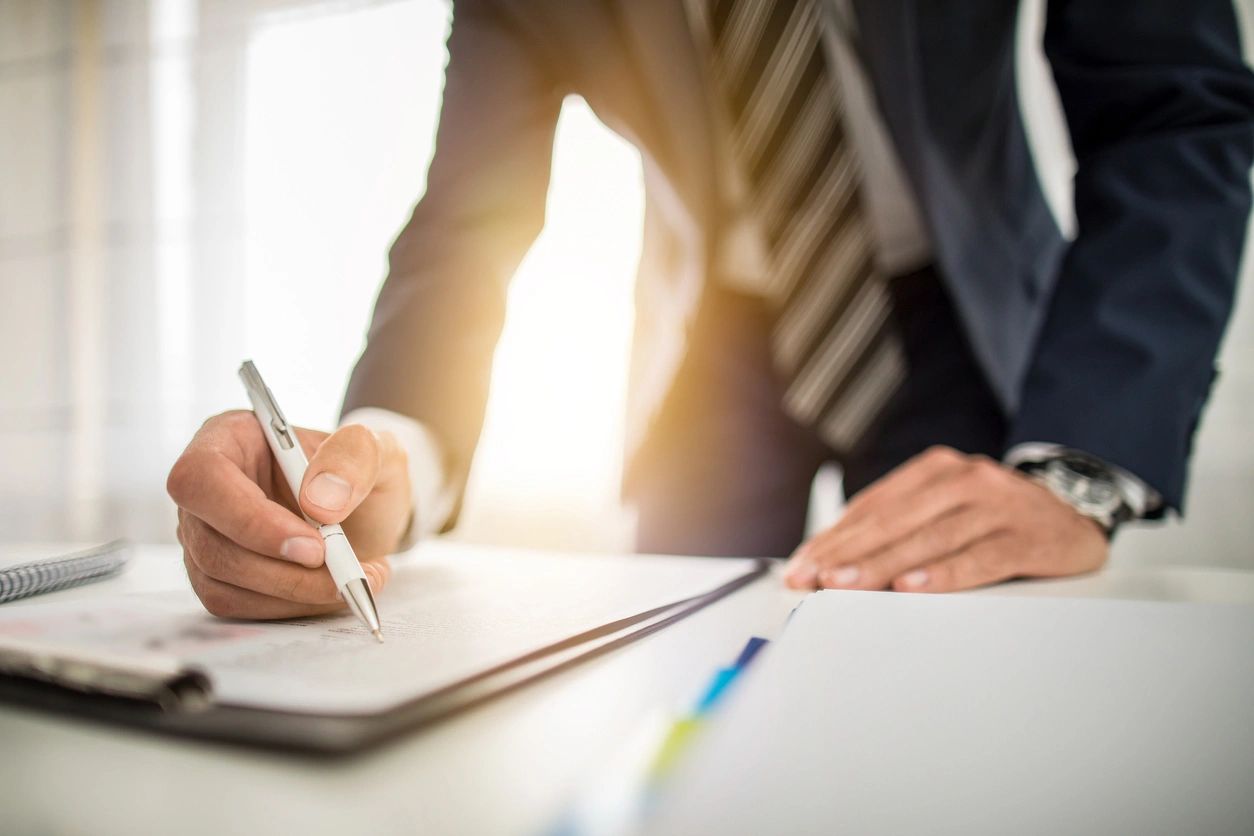 www.fichtelegal.com I info@fichtelegal.com
Copyright © 2020 Fichte & Co
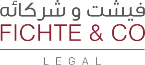 مكافأة نهاية الخدمة في قانون العمل الإماراتي (المادة132)
يستحق العامل الذي أكمل سنة أو أكثر في الخدمة المستمرة مكافأة نهاية الخدمة عند إنتهاء خدمته وتحسب المكافأة على النحو التالي:
 1) أجر واحد وعشرين يوماً عن كل سنة من سنوات الخدمة الخمس الأولى.
 2) أجر ثلاثين يوماً عن كل سنة مما زاد على ذلك بشرط ألا تزيد المكافأة عن أجر سنتين.
www.fichtelegal.com I info@fichtelegal.com
Copyright © 2020 Fichte & Co
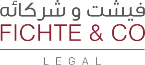 مكافأة نهاية الخدمة في العقد غير محدد المدة
مكافأة نهاية الخدمة في العقد محدد المدة
إذا ترك العامل الذي يرتبط بعقد غير محدد المدة عمله بمحض إختياره بعد خدمة مستمرة لا تقل عن سنة ولا تجاوز ثلاث سنوات إستحق ثلث مكافأة نهاية الخدمة.
إذا زادت مدة خدمته المستمرة على ثلاث سنوات ولم تتجاوز خمس سنوات إستحق ثلثي المكافأة.
إذا زادت مدة خدمته المستمرة على خمس سنوات إستحق المكافأة الكاملة  (المادة 137)
إذا ترك العامل الذي يرتبط بعقد محدد المدة عمله بمحض إختياره قبل نهاية مدة العقد فإنه لا يستحق المكافأة المقررة لنهاية الخدمة ما لم تكن مدة خدمته المستمرة قد جاوزت خمس سنوات (المادة 138)
www.fichtelegal.com I info@fichtelegal.com
Copyright © 2020 Fichte & Co
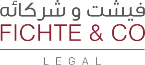 الفصـل التعسفي
متى يعتبر فصل العامل تعسفياً:

يعتبر إنهاء خدمة العامل من قبل صاحب العمل تعسفياً إذا كان سبب الإنهاء لا يمت للعمل بصلة، وبوجه خاص يعتبر الإنهاء تعسفياً إذا كان إنهاء خدمة العامل بسبب تقدمه بشكوى إلى الجهات المختصة أو إقامة دعوى على صاحب العمل ثبت صحتها.

إذا فصل العامل فصلا تعسفياً فللمحكمة المختصة أن تحكم على صاحب العمل بدفع تعويض للعامل وتقدر المحكمة هذا التعويض بمراعاة نوع العمل ومقدار الضرر الذي لحق بالعامل ومدة خدمته بعد تحقيق ظروف العمل ويشترط في جميع الاحوال الا يزيد مبلغ التعويض على أجر العامل لمدة ثلاثة اشهر تحسب على أساس اخر أجر كان يستحقه.
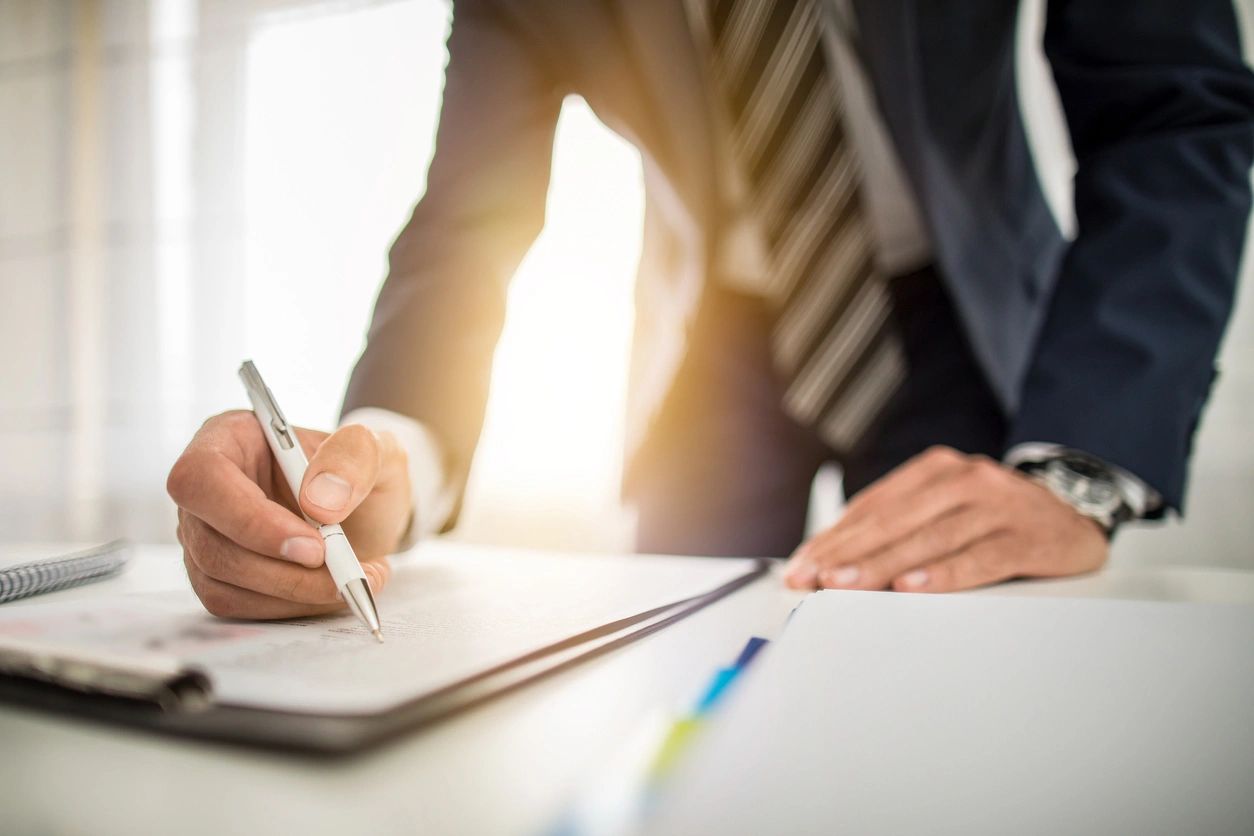 www.fichtelegal.com I info@fichtelegal.com
Copyright © 2020 Fichte & Co
[Speaker Notes: In addition to the above considerations, employers should also be aware that Federal Law No. 14 of 2014 on the Control of Communicable Diseases has recently been amended such that Covid-19 has been added to the list of communicable diseases.]
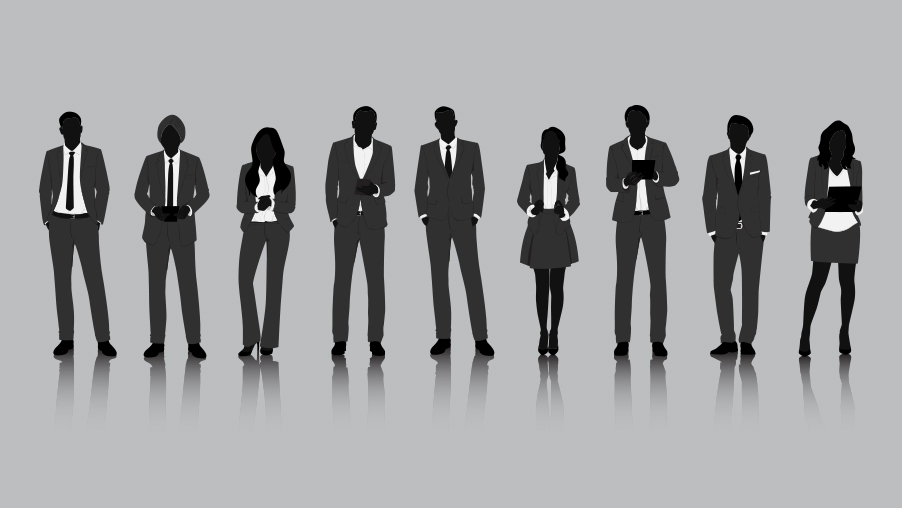 Thank you
Q&A TIME (ENGLISH)
Copyright © 2020 Fichte & Co
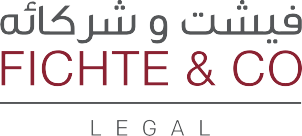 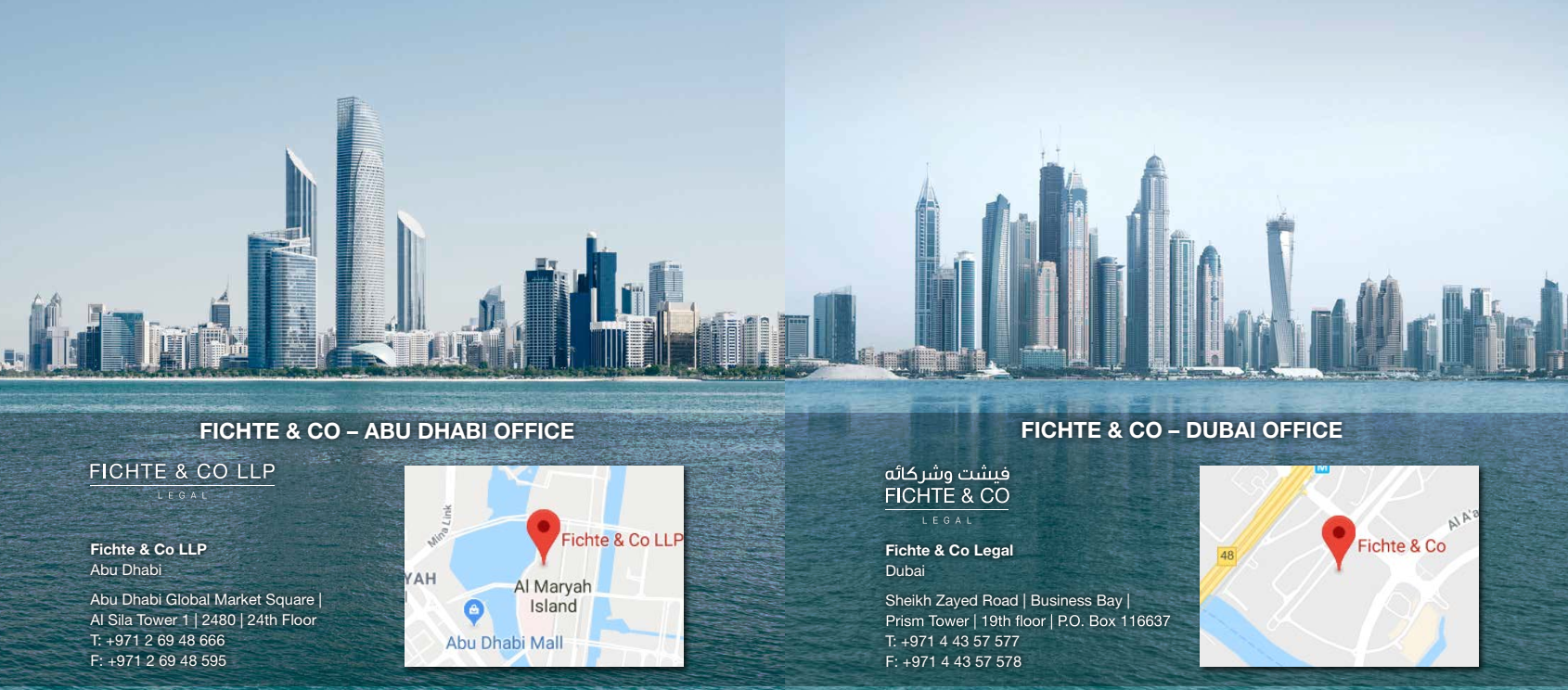 Thank You
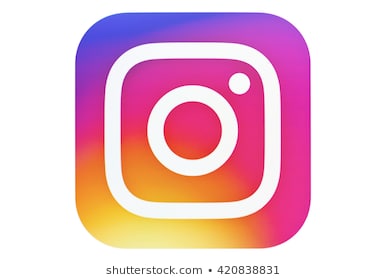 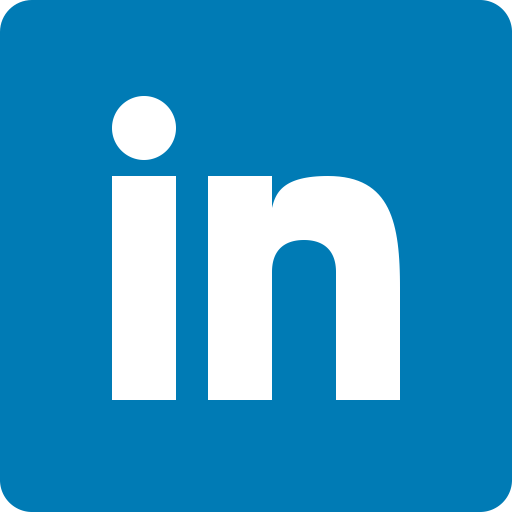 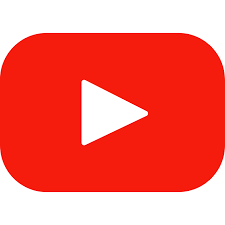 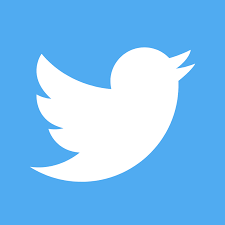 Follow us :
Fichte & Co
Fichte & Co Legal
@fichtelegal
@fichtelegal
www.fichtelegal.com I info@fichtelegal.com
Copyright © 2020 Fichte & Co